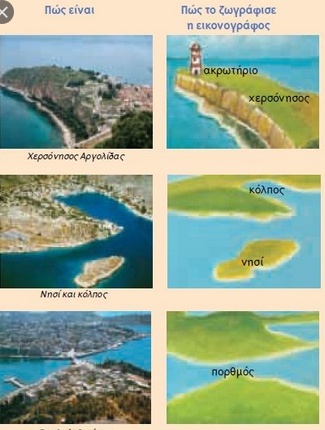 χερσόνησος
κόλπος
νησί
πορθμός
Πορθμός
Πορθμός είναι μια φυσική στενή λωρίδα θάλασσας που ενώνει δύο μεγαλύτερες θάλασσες   ή χωρίζει δύο στεριές.
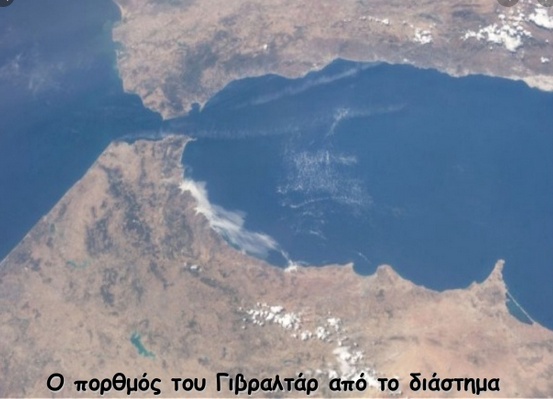 Ι  σ  π  α  ν  ί  α
Ατλαντικός   Ωκεανός
Μεσόγειος θάλασσα
Μ  α ρ  ό  κ  ο
Διώρυγα
Διώρυγα είναι ένα ανθρώπινο τεχνικό έργο μέσα από το οποίο περνάει νερό. Οι διώρυγες μπορεί να συνδέουν :

ποταμό με ποταμό, 

λίμνη με λίμνη 

 ποταμό ή θάλασσα, 

θάλασσα με θάλασσα κλπ
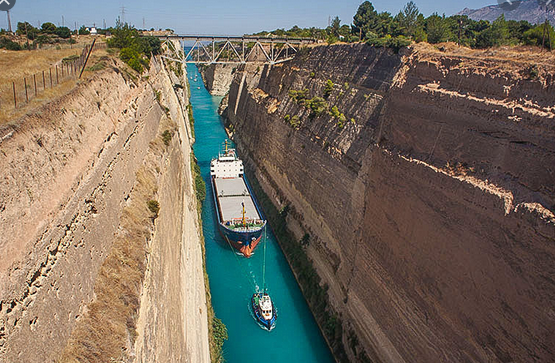 Διώρυγα Κορίνθου
Διώρυγα
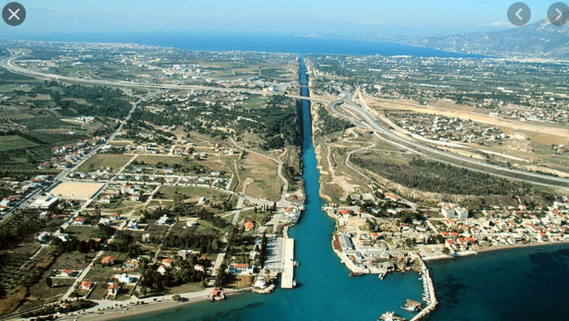 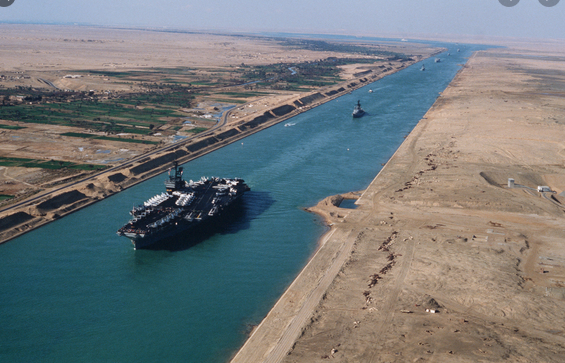 Διώρυγα του Σουέζ
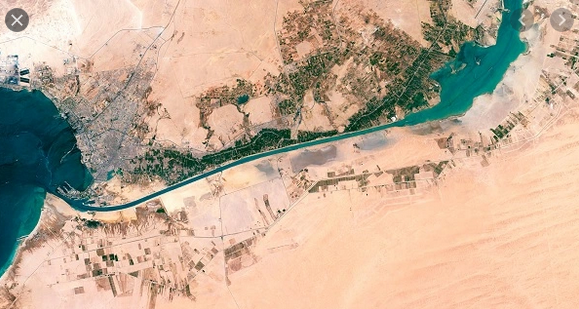 Στενά Ελλησπόντου -Βοσπόρου
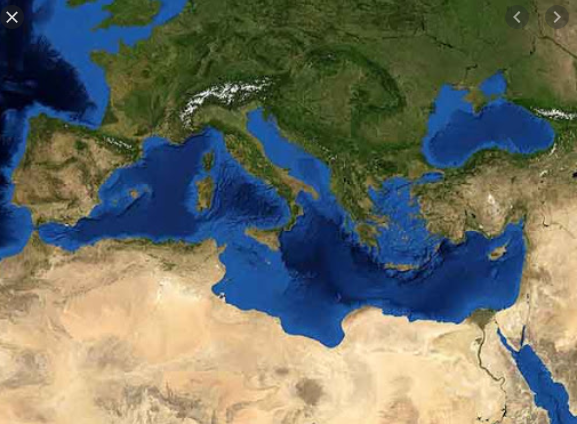 Ατλαντικός  Ωκεανός
Μαύρη  θάλασσα
Μ ε σ ό γ ε ι ο ς θάλασσα
Πορθμός Γιβραλτάρ
Ερυθρά
Διώρυγα Σουέζ
Περιοχές στις οποίες συνδέονται οι ωκεανοί
α) Βερίγγειος πορθμός: Αρκτικός-ΕιρηνικόςΠορθμός Μαγγελάνου: Ατλαντικός-Ειρηνικός Πορθμός Μάλακα: Ινδικός-Ειρηνικός 
Διώρυγα Παναμά: Ατλαντικός-Ειρηνικός Διώρυγα Σουέζ: Ινδικός-Ατλαντικός
@@@@@@@
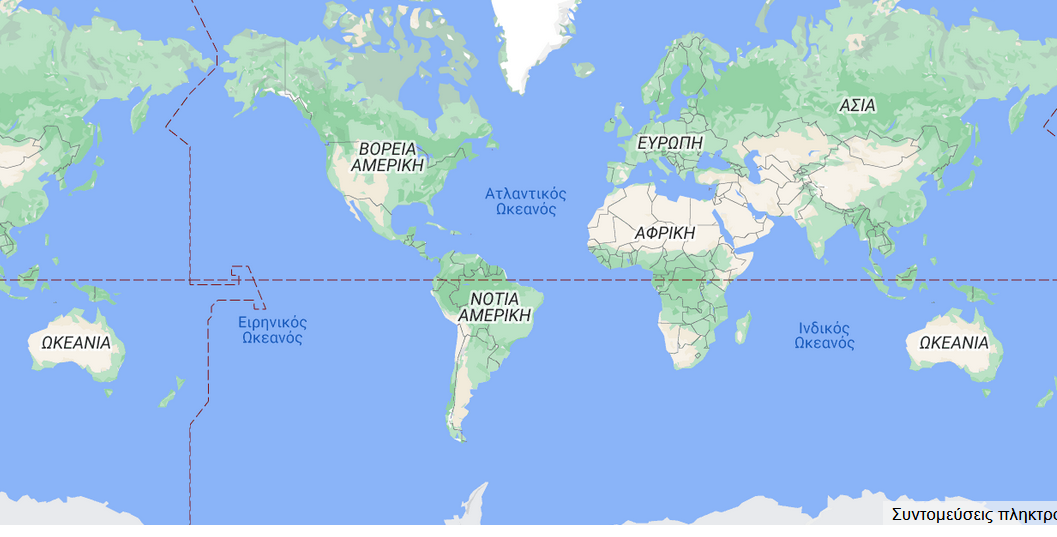 Περιοχές στις οποίες συνδέονται οι ωκεανοί
Βερίγγειος πορθμός: Εκεί συνδέονται ο Αρκτικός ωκεανός  με τον Ειρηνικό Ωκεανό
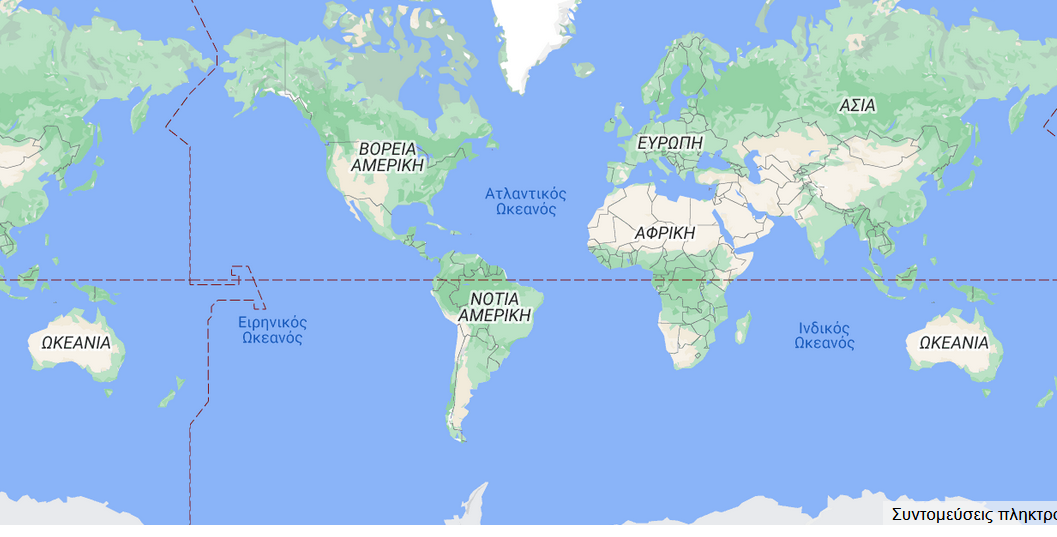 Αρκτικός ωκεανός
Ειρηνικός ωκεανός
Περιοχές στις οποίες συνδέονται οι ωκεανοί
Βερίγγειος πορθμός: Εκεί συνδέονται ο Αρκτικός ωκεανός  με τον Ειρηνικό Ωκεανό
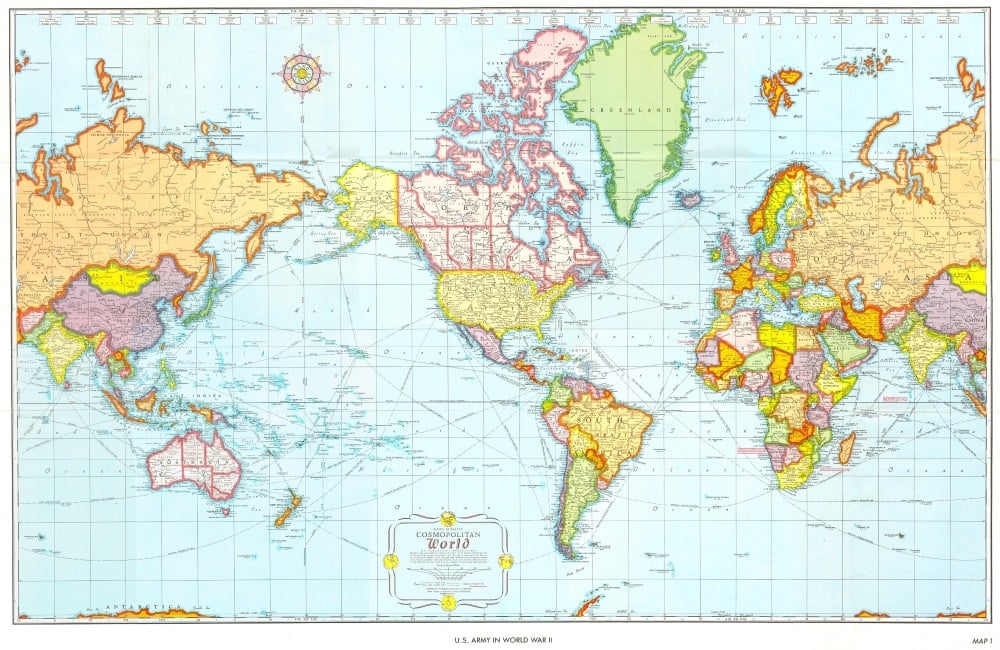 Αρκτικός ωκεανός
Ειρηνικός ωκεανός
Περιοχές στις οποίες συνδέονται οι ωκεανοί
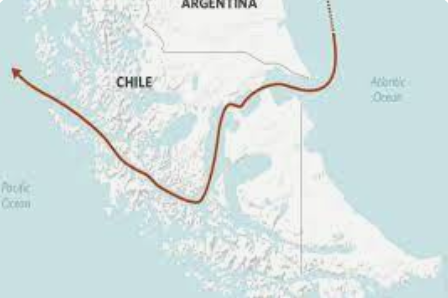 Πορθμός του Μαγγελάνου: Εκεί συνδέονται ο Ατλαντικός ωκεανός  με τον Ειρηνικό Ωκεανό
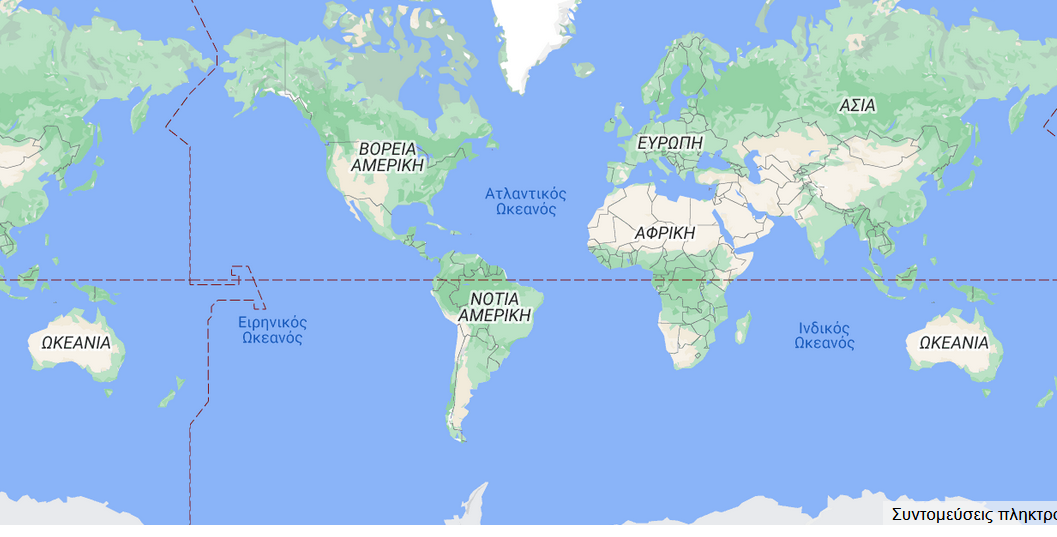 ΙΝΔΙΑ
Ατλαντικός ωκεανός
Ειρηνικός ωκεανός
Ειρηνικός ωκεανός
Ινδικός ωκεανός
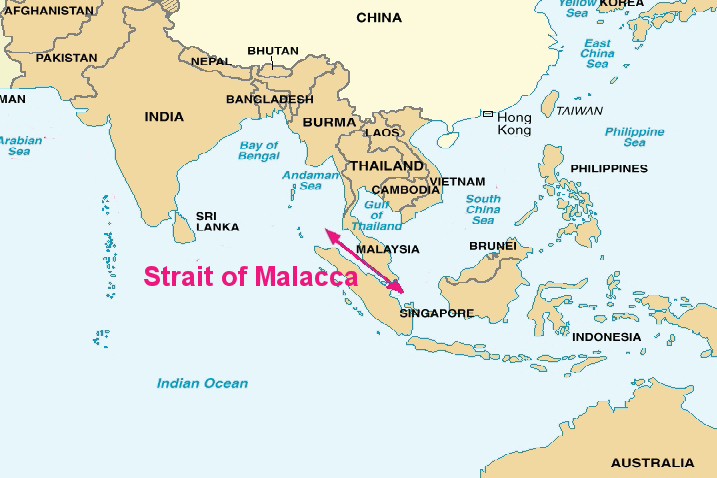 Περιοχές στις οποίες συνδέονται οι ωκεανοί
Πορθμός του Μάλακα: Εκεί συνδέονται ο Ινδικός ωκεανός  με τον Ειρηνικό Ωκεανό
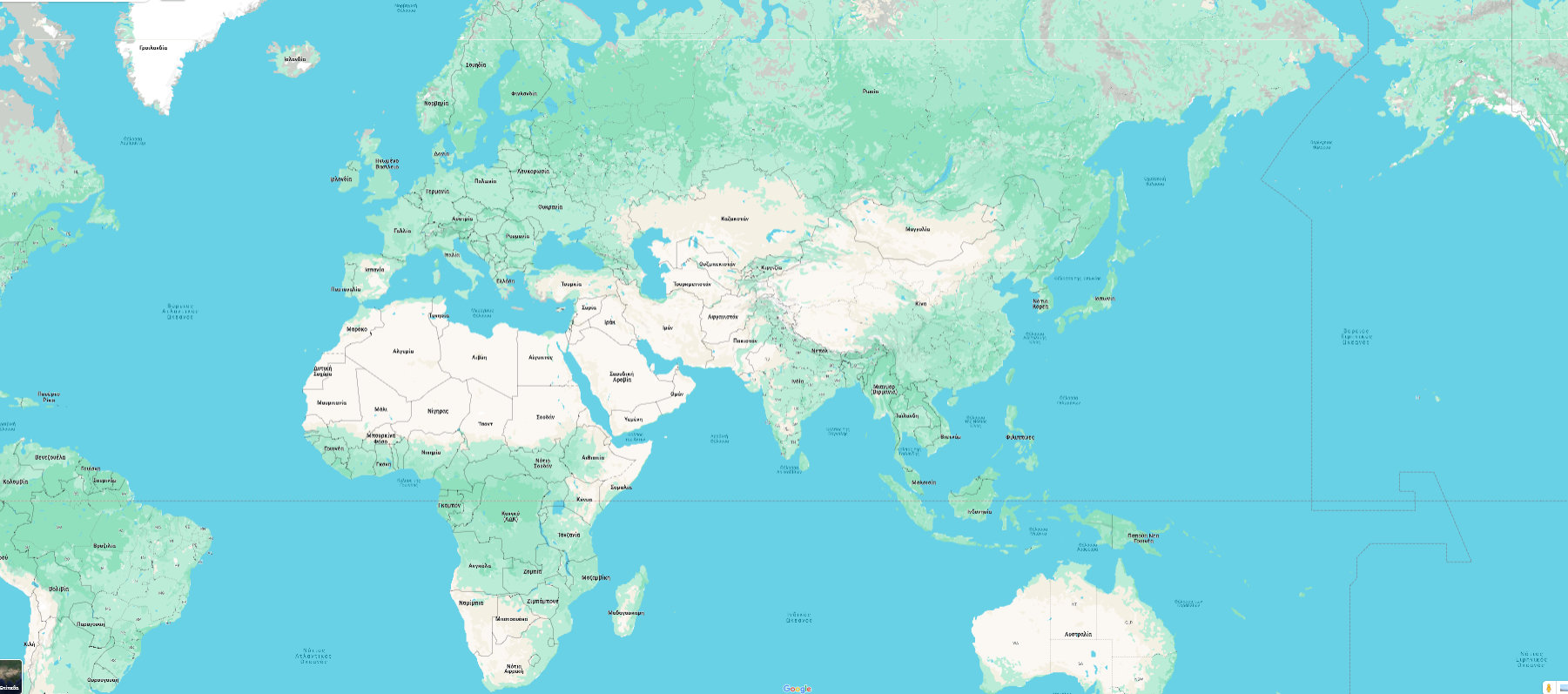 Ατλαντικός ωκεανός
ΙΝΔΙΑ
Ειρηνικός ωκεανός
Ινδικός ωκεανός
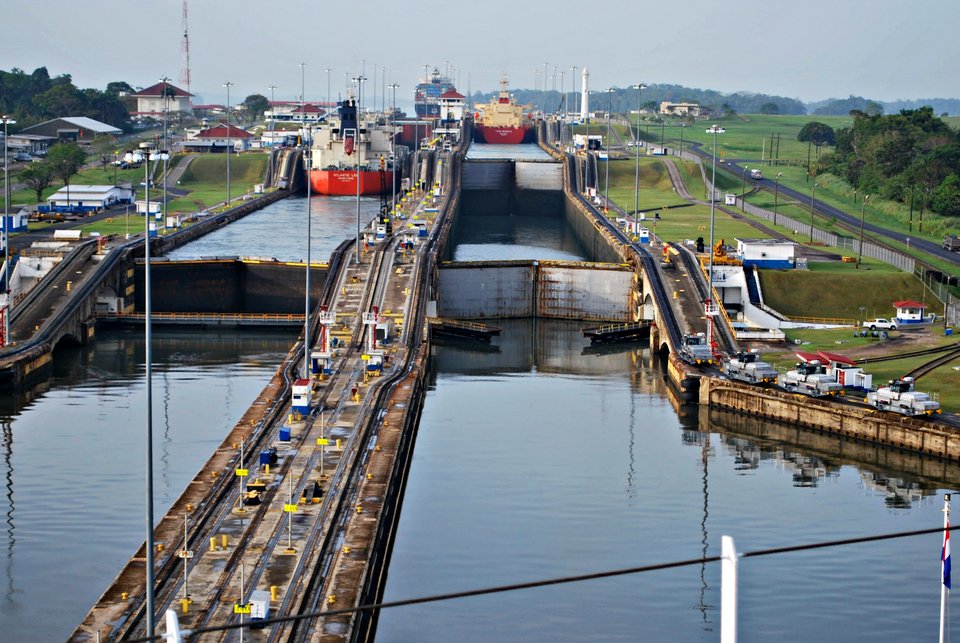 Περιοχές στις οποίες συνδέονται οι ωκεανοί
Πορθμός του Παναμά: Εκεί συνδέονται ο Ατλαντικός ωκεανός  με τον Ειρηνικό Ωκεανό
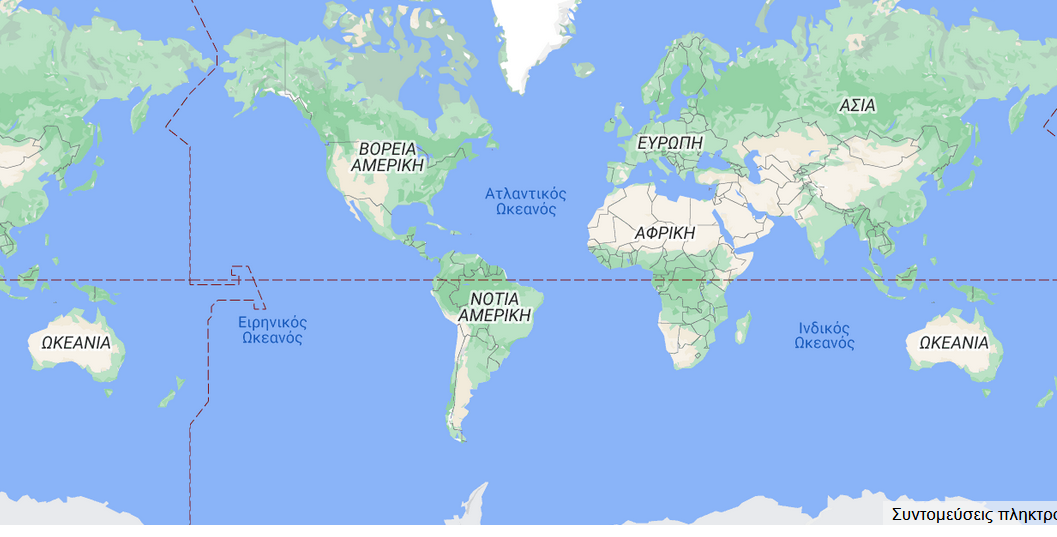 ΙΝΔΙΑ
Ατλαντικός ωκεανός
Ειρηνικός ωκεανός
Ινδικός ωκεανός
Περιοχές στις οποίες συνδέονται οι ωκεανοί
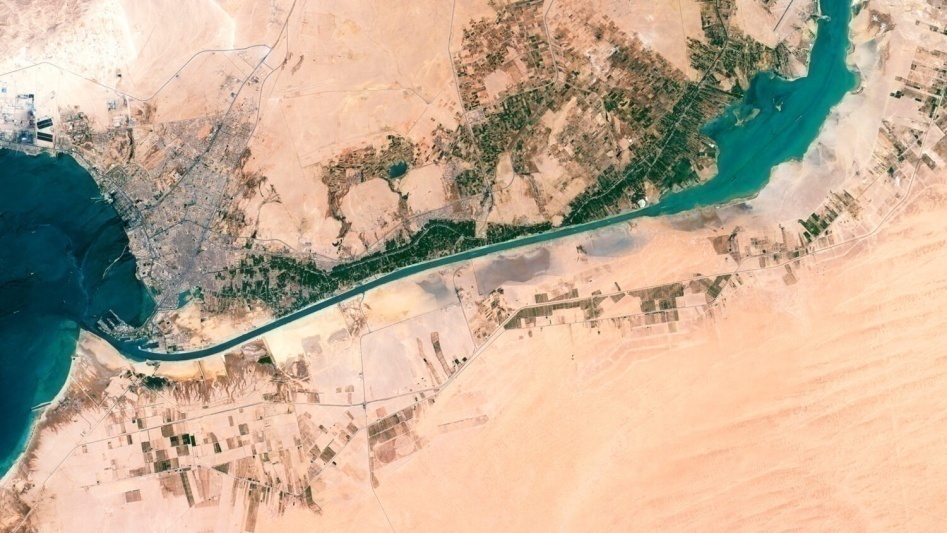 Διώρυγα του Σουέζ: Εκεί συνδέονται ο Ινδικός  ωκεανός  με τον Ειρηνικό Ωκεανό
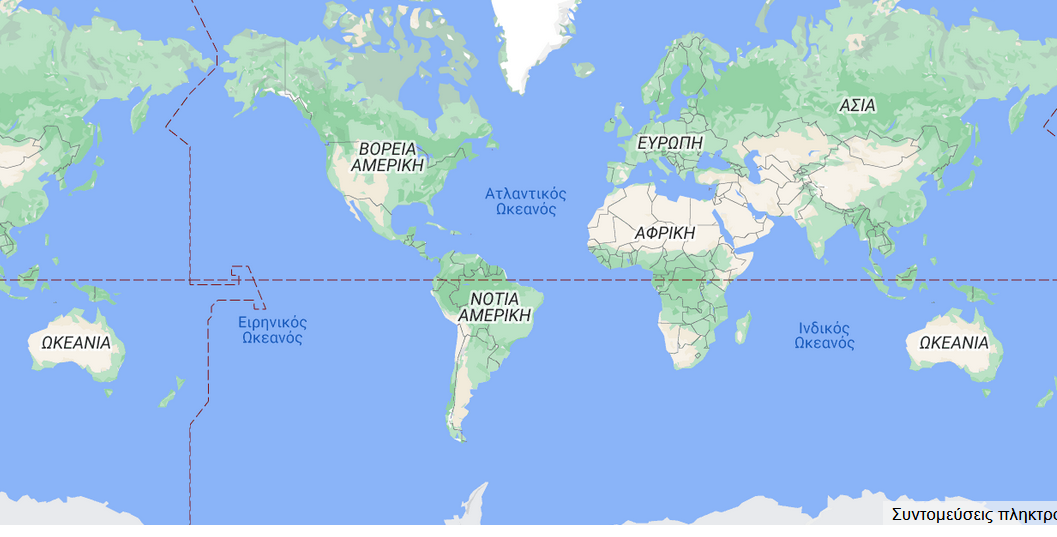 ΙΝΔΙΑ
Ατλαντικός ωκεανός
Ειρηνικός ωκεανός
Ινδικός ωκεανός